Proposal Toolbox and Preparation Flow
Macarena Garcia Marin (ESA @ STScI)
JWST is getting ready
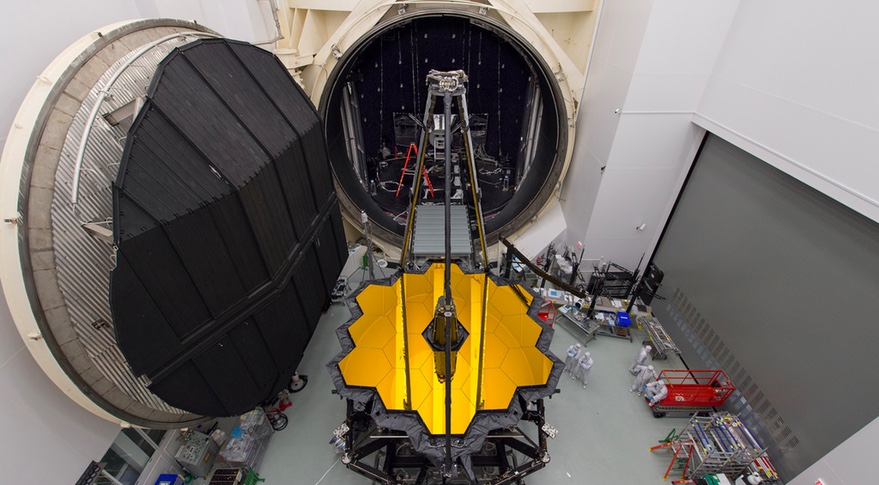 Launch planned Spring 2019.

Call for proposals will be in 
November 2017.

We have to prepared.
Image Credit: NASA
“Toolbox” for proposal preparation
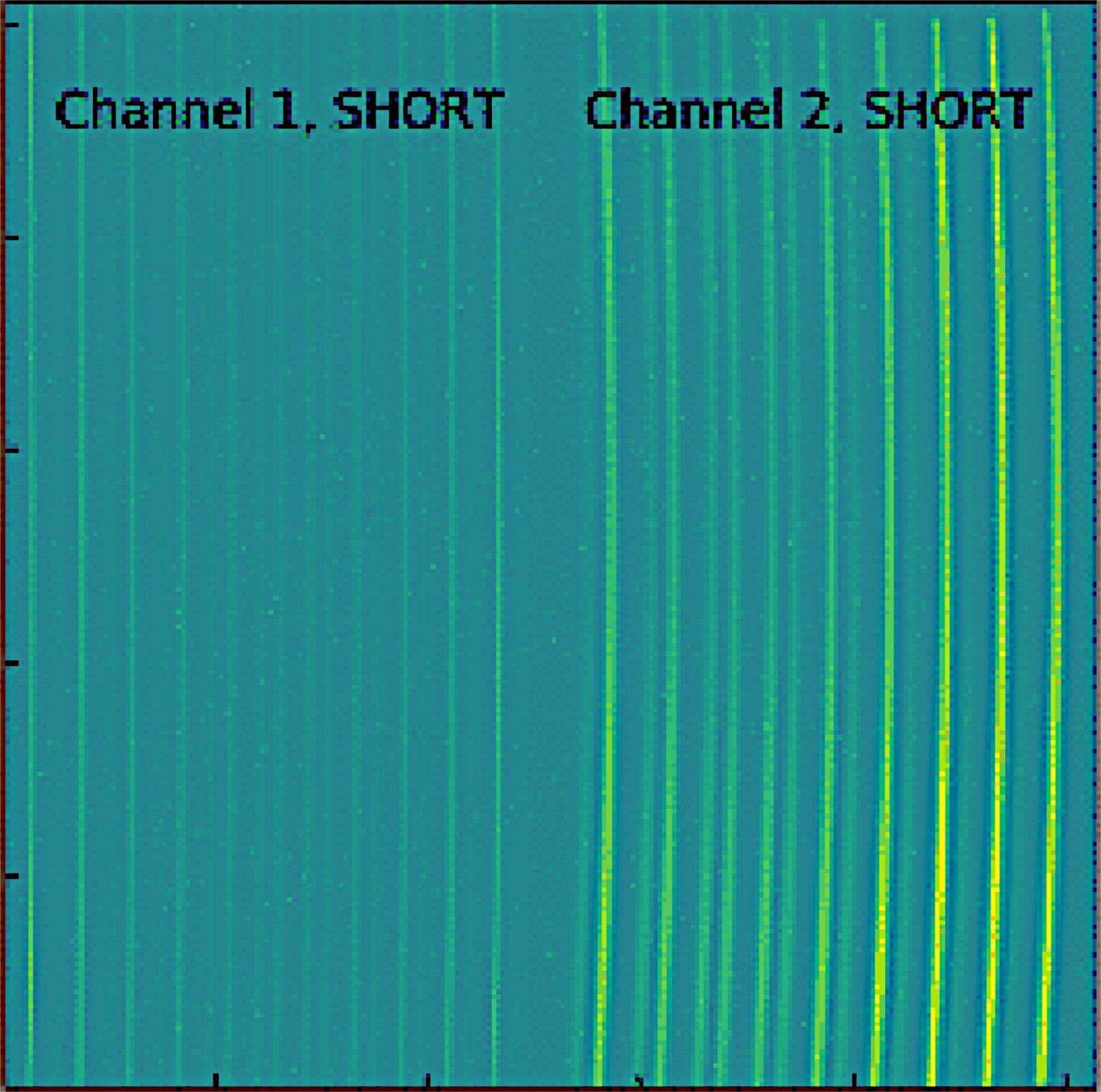 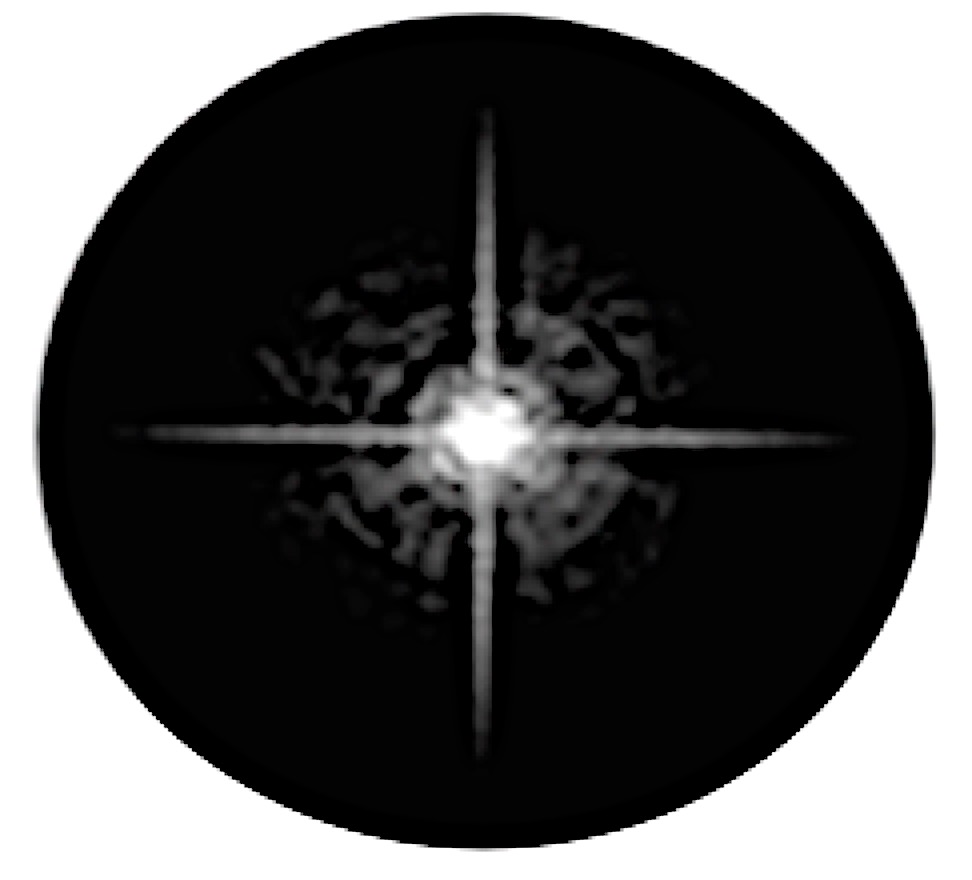 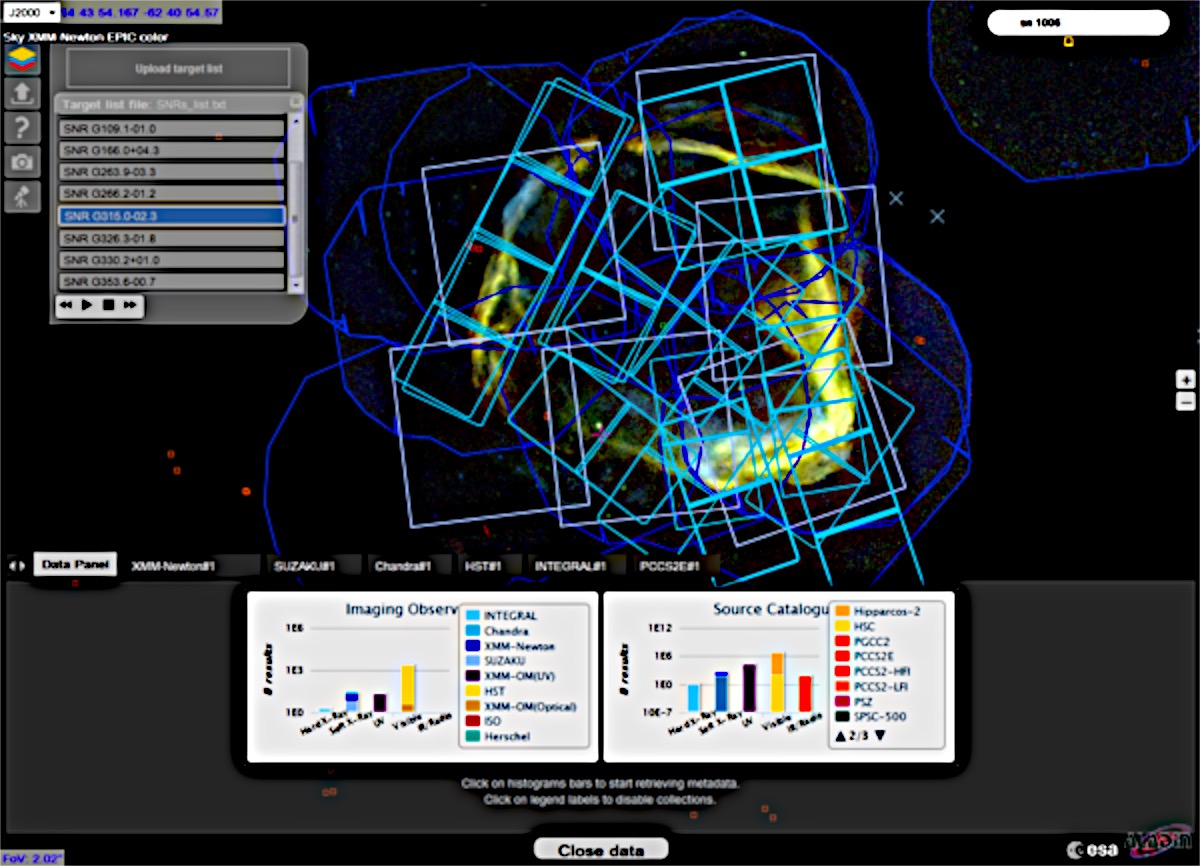 APT 
Astronomer’s Proposal Tool
MIRISim
ESASky
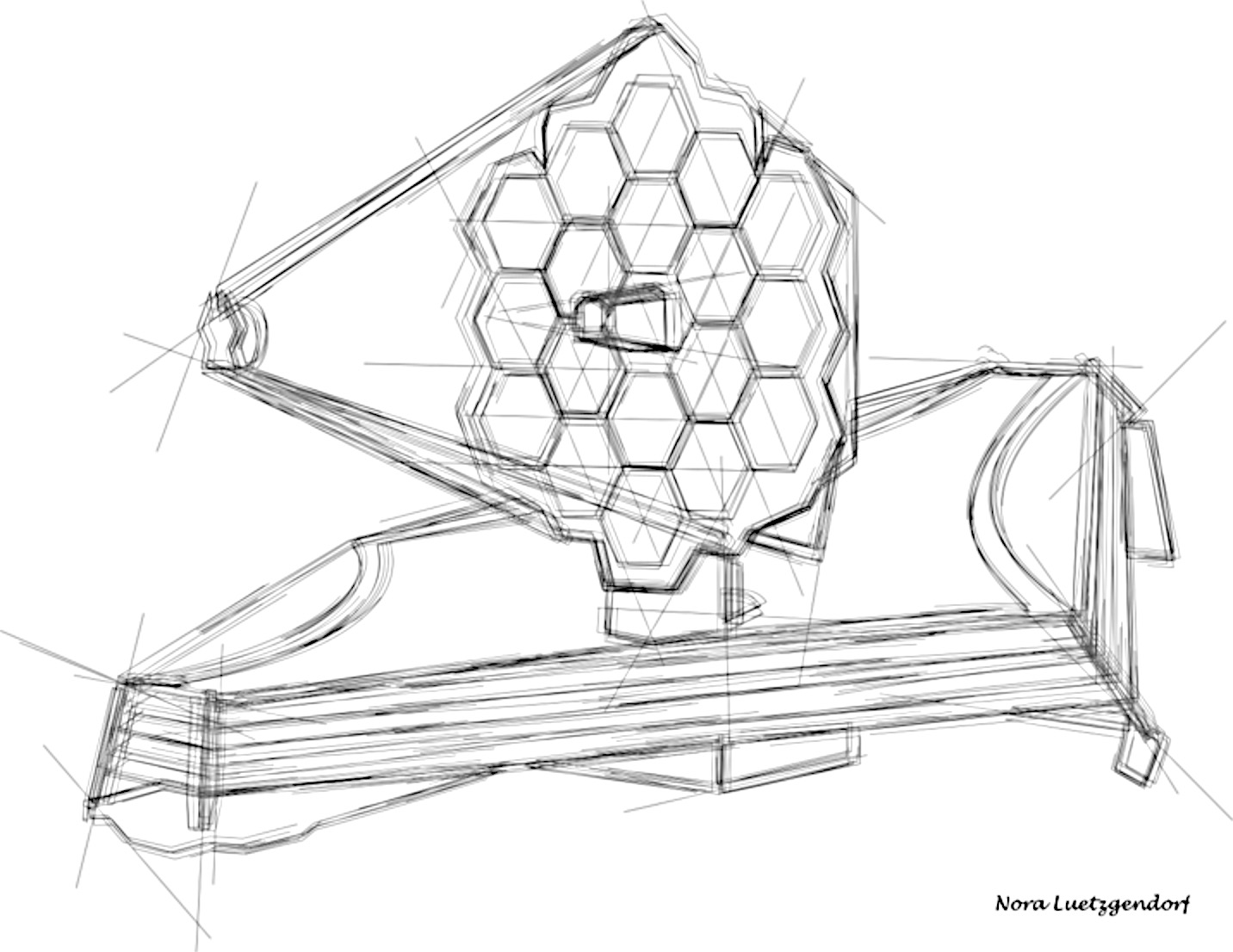 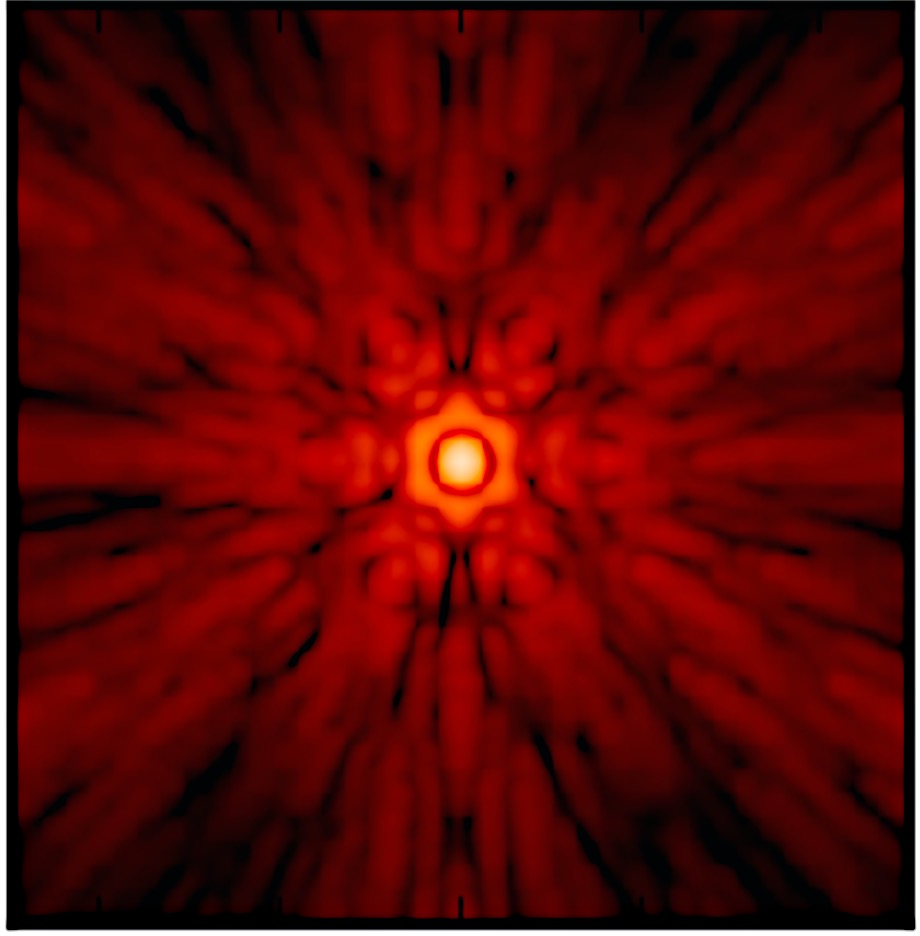 WebbPSF
Simulated Data for all instruments
Proposals Preparation 
Toolbox
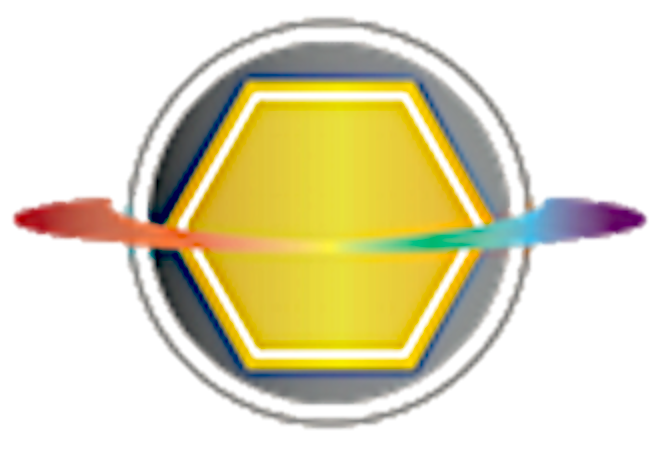 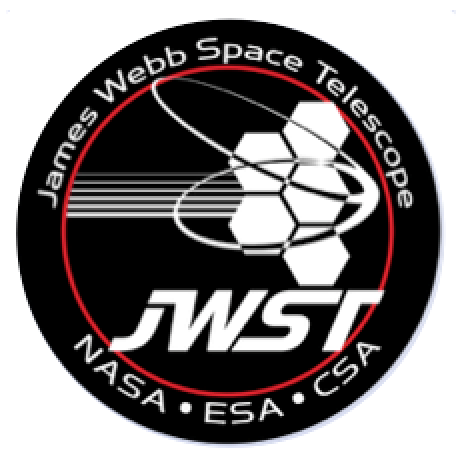 ETC 
Exposure Time Calculator
Target Visibility Tool
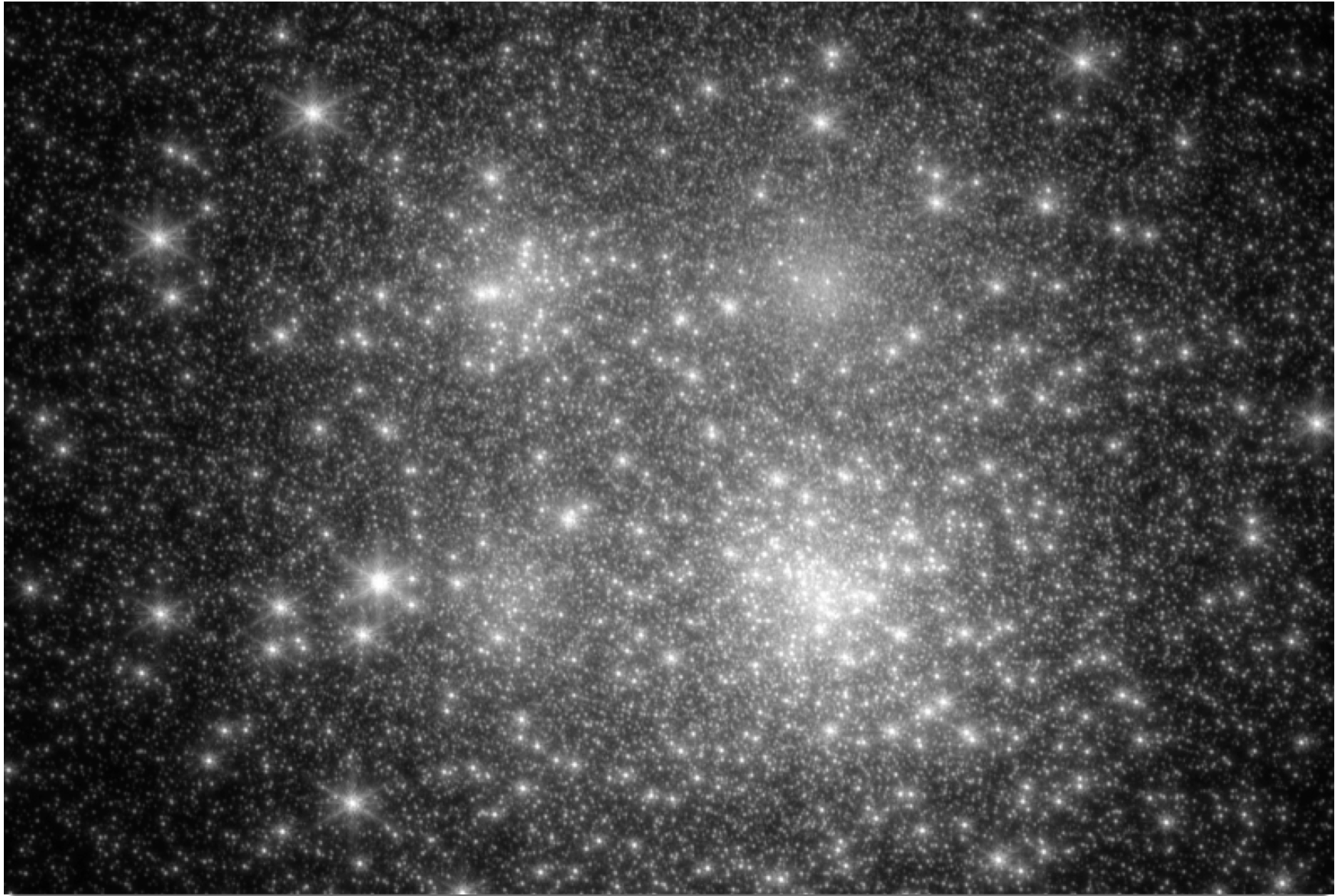 STIPS
“Toolbox” for proposal preparation
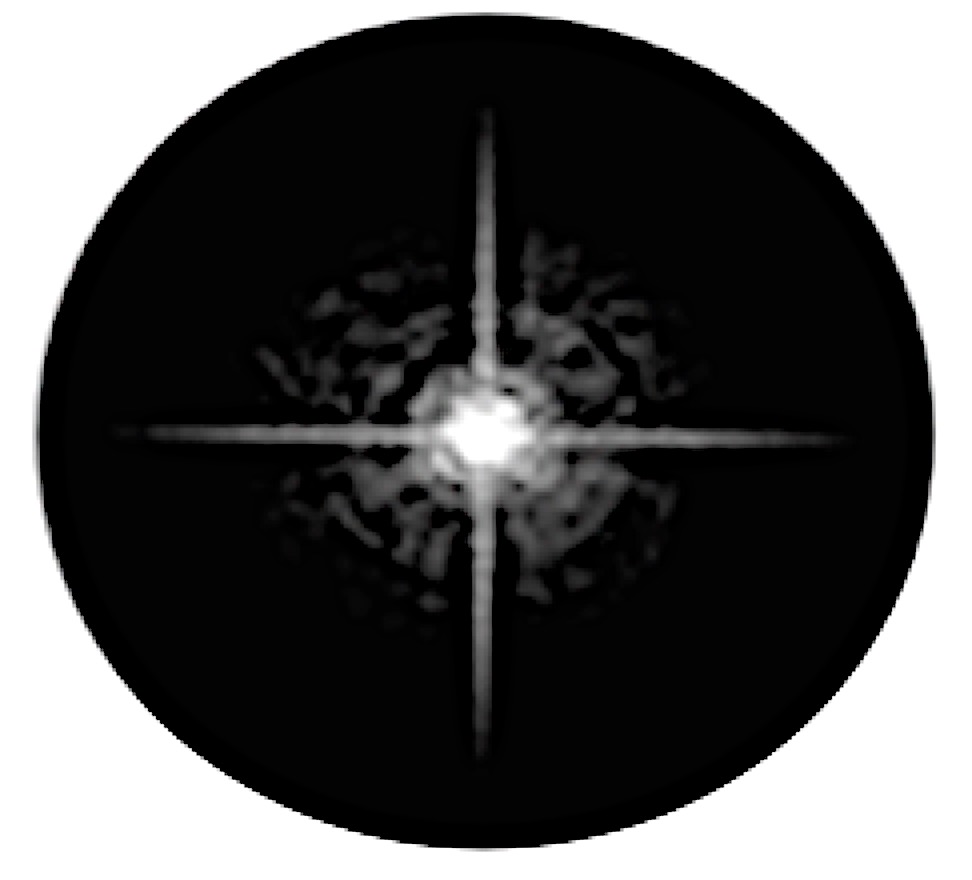 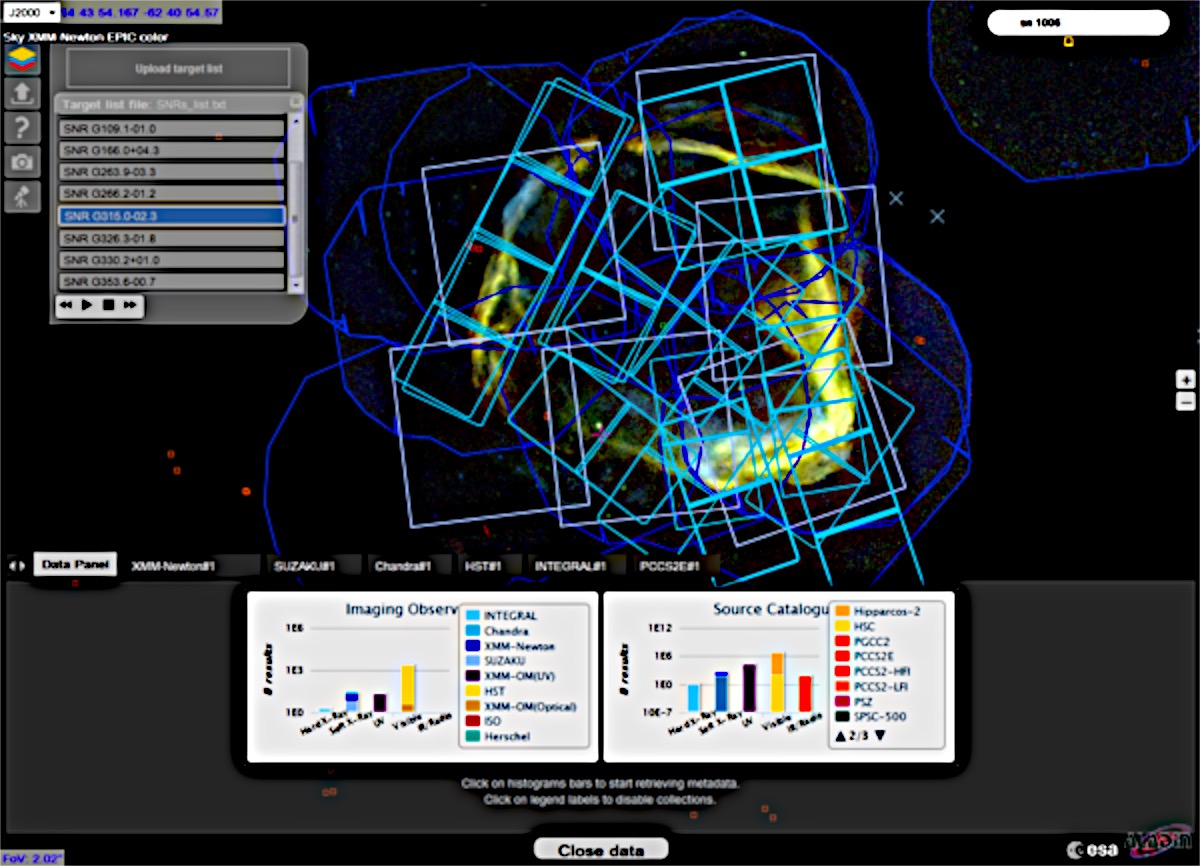 APT 
Astronomer’s Proposal Tool
ESASky
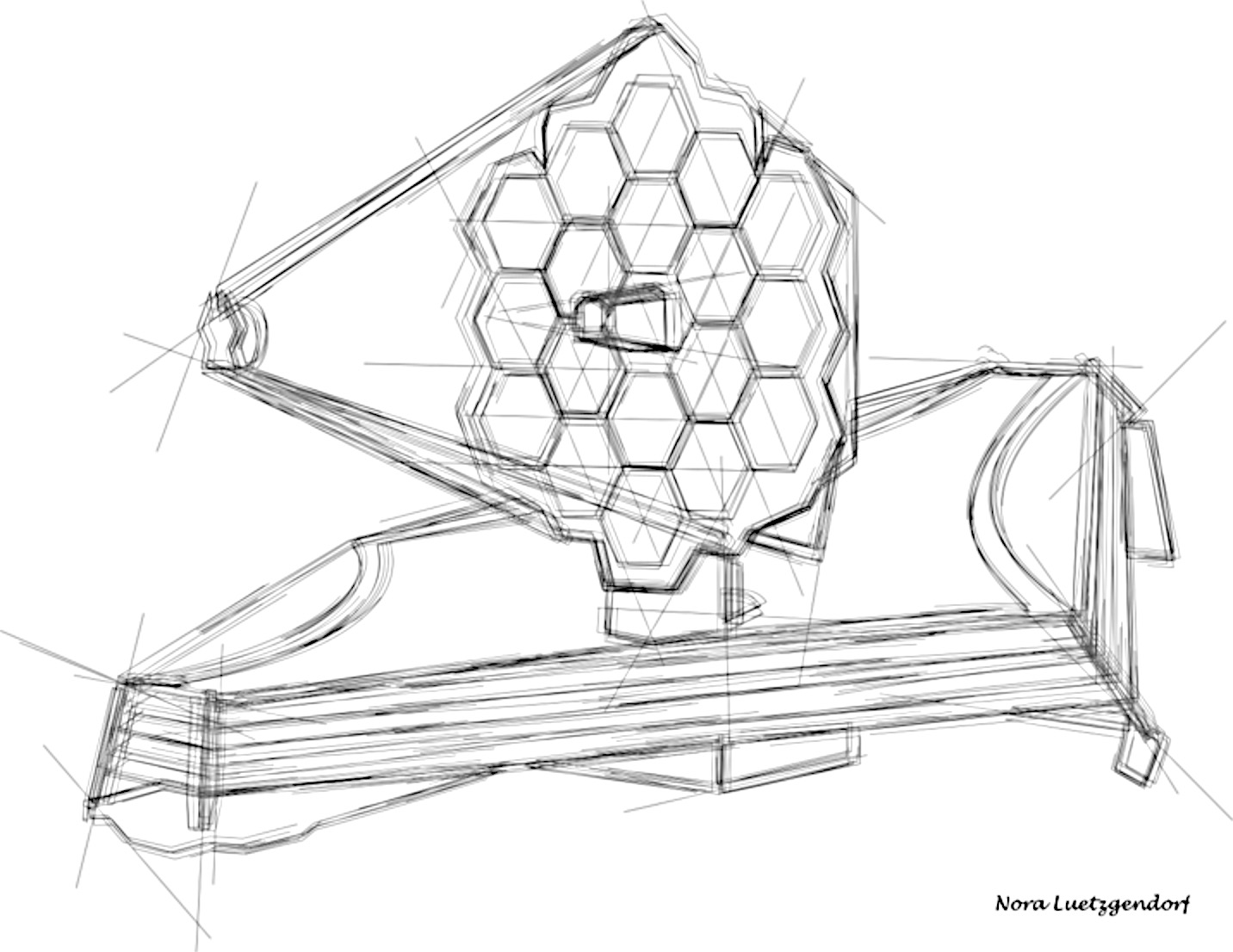 Proposals Preparation 
Toolbox
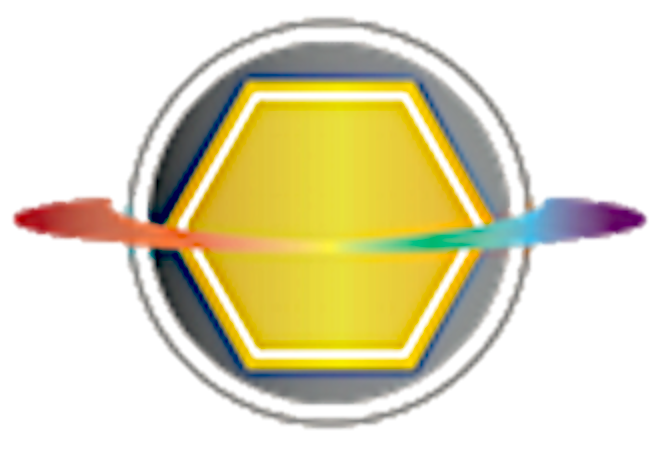 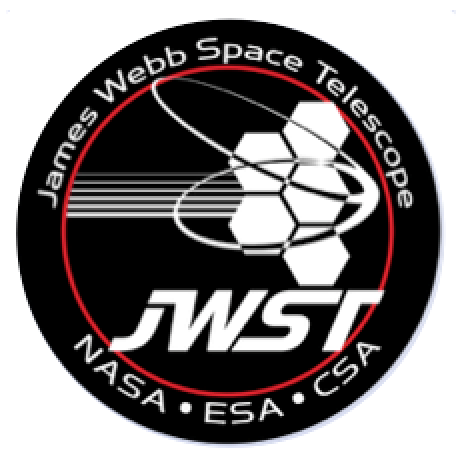 ETC 
Exposure Time Calculator
Target Visibility Tool
“Toolbox” for proposal preparation
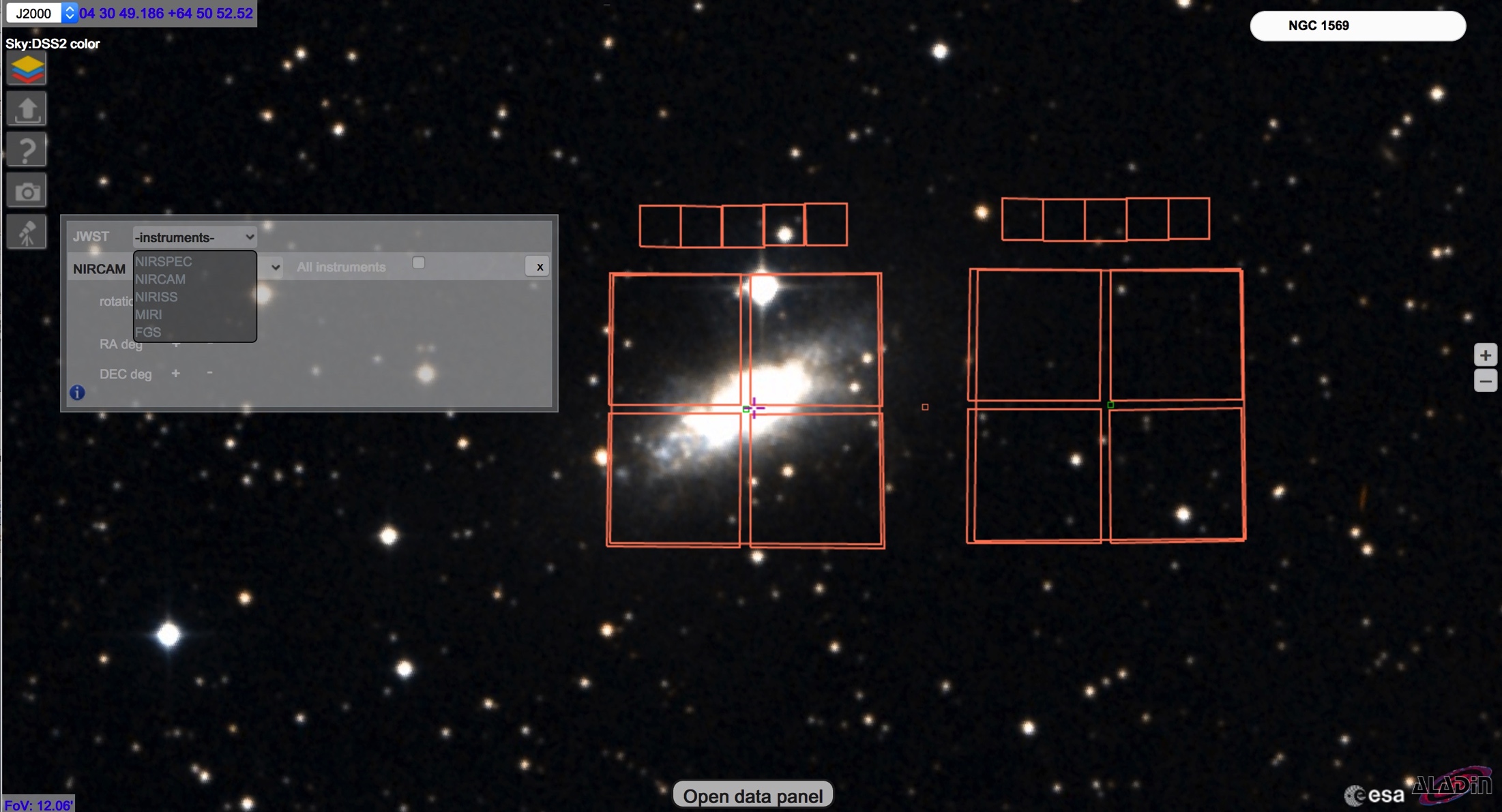 ESASky: is a science driven discovery portal providing full access to the entire sky as observed with ESA missions.
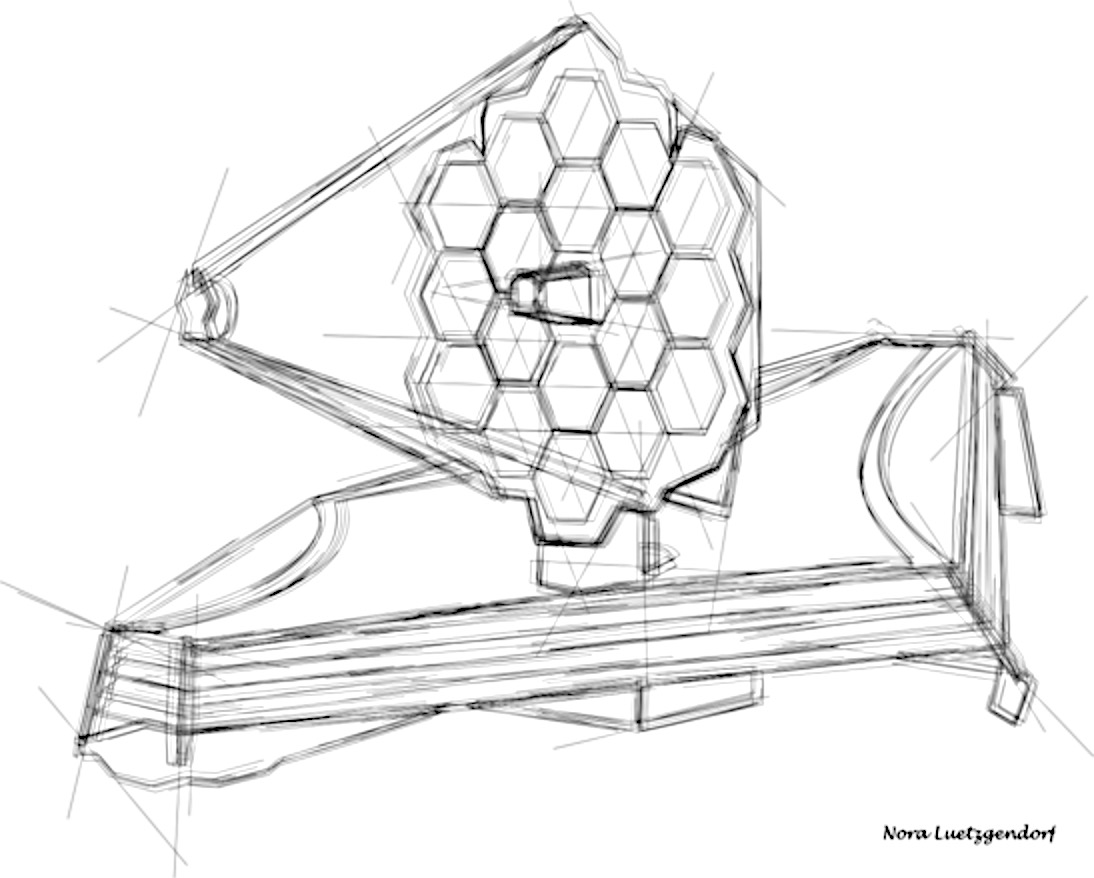 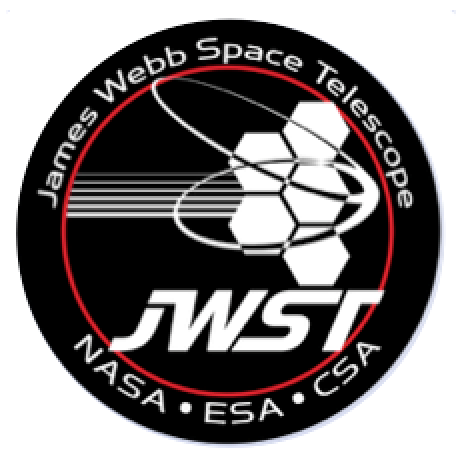 Proposals Preparation 
Toolbox
Two standalone target visibility tool: General TVT and Coronagraphy VT. Can be used to obtain insight about the visibility of targets and their allowed position angles on the sky, for JWST observations.
Exposure Time Calculator
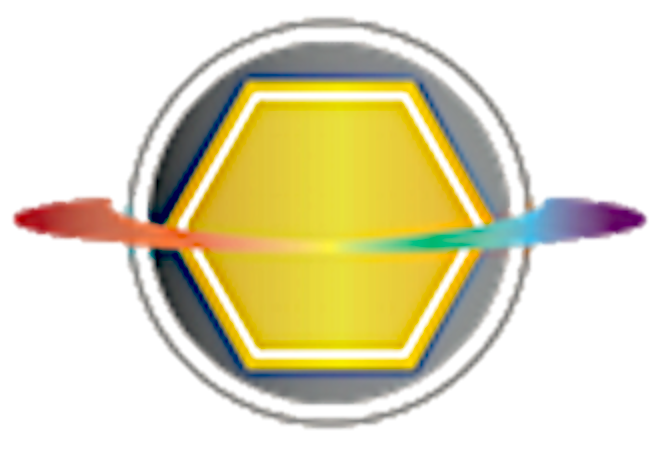 ETC: Exposure Time Calculator. calculates the detailed performance of the observatory by modeling astronomical scenes consisting of single or multiple point and extended sources in three dimensions
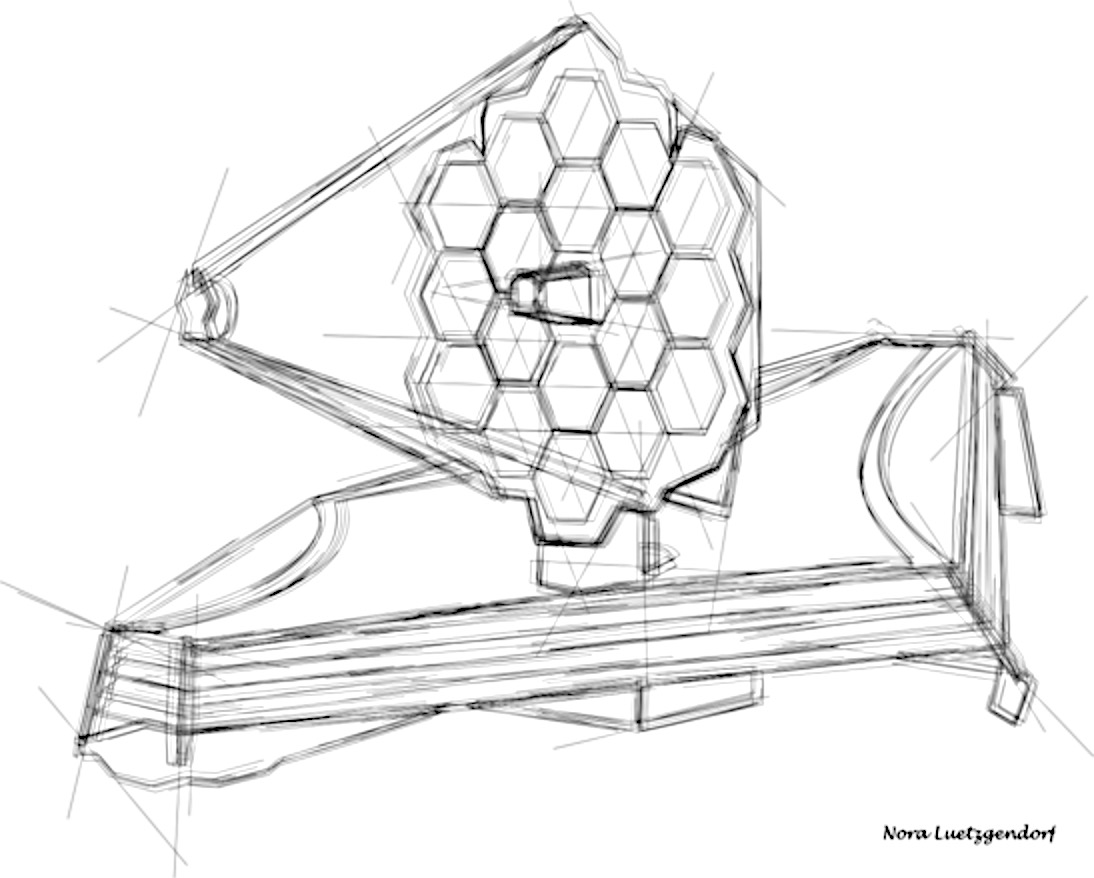 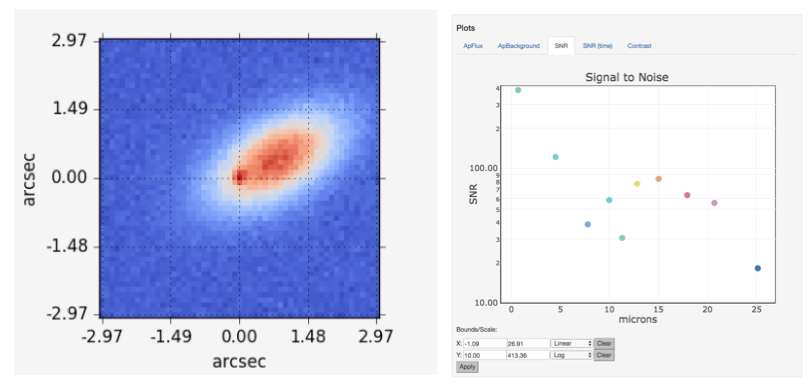 Proposals Preparation 
Toolbox
Astronomer’s Proposal Tool
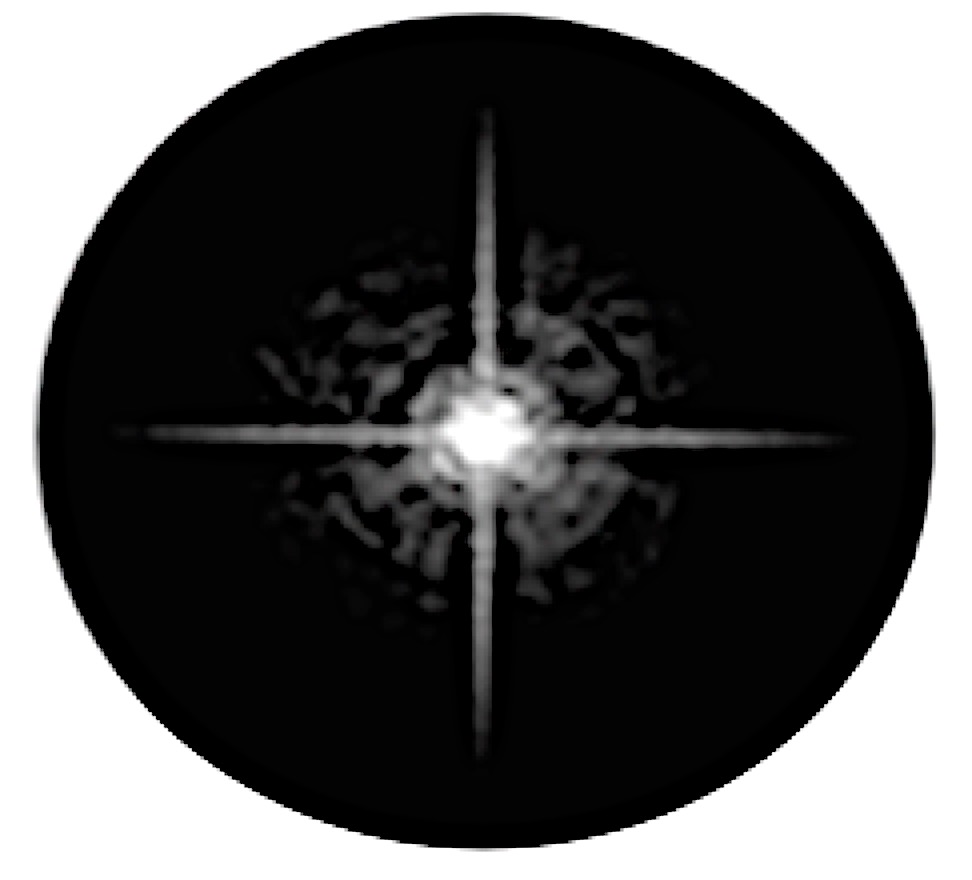 The Astronomer’s Proposal Tool (APT) is developed at STScI; it is used to write, validate and submit proposals for the HST, and it will be used for JWST as well.
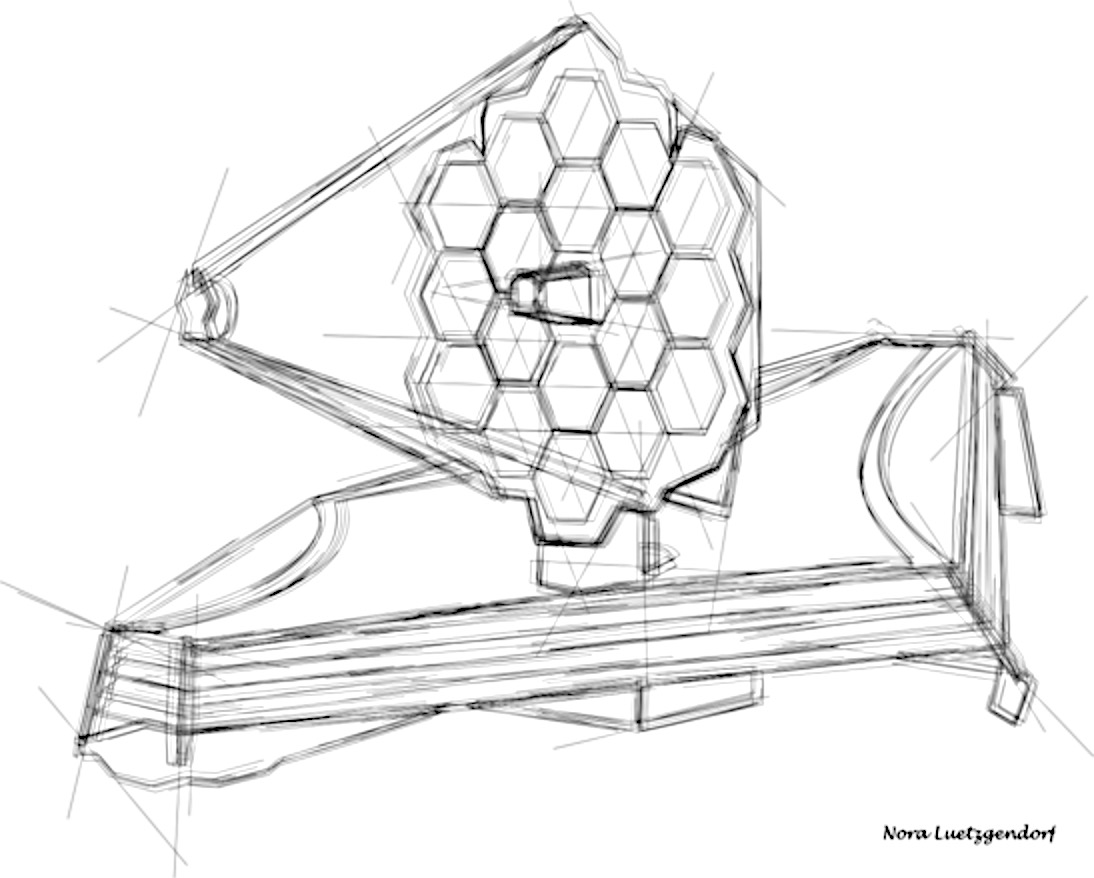 APT uses a template approach: for each instrument/mode gives access to a certain allowed set of parameters.
Proposals Preparation 
Toolbox
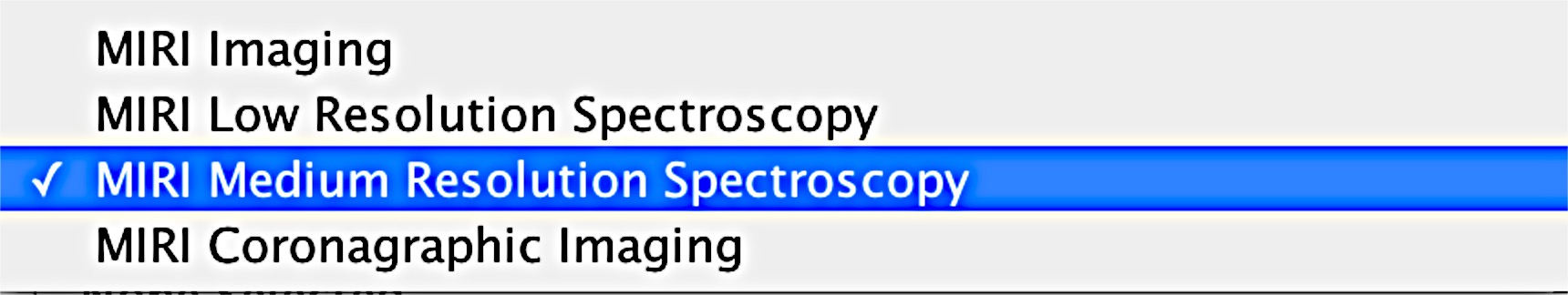 A suggested path
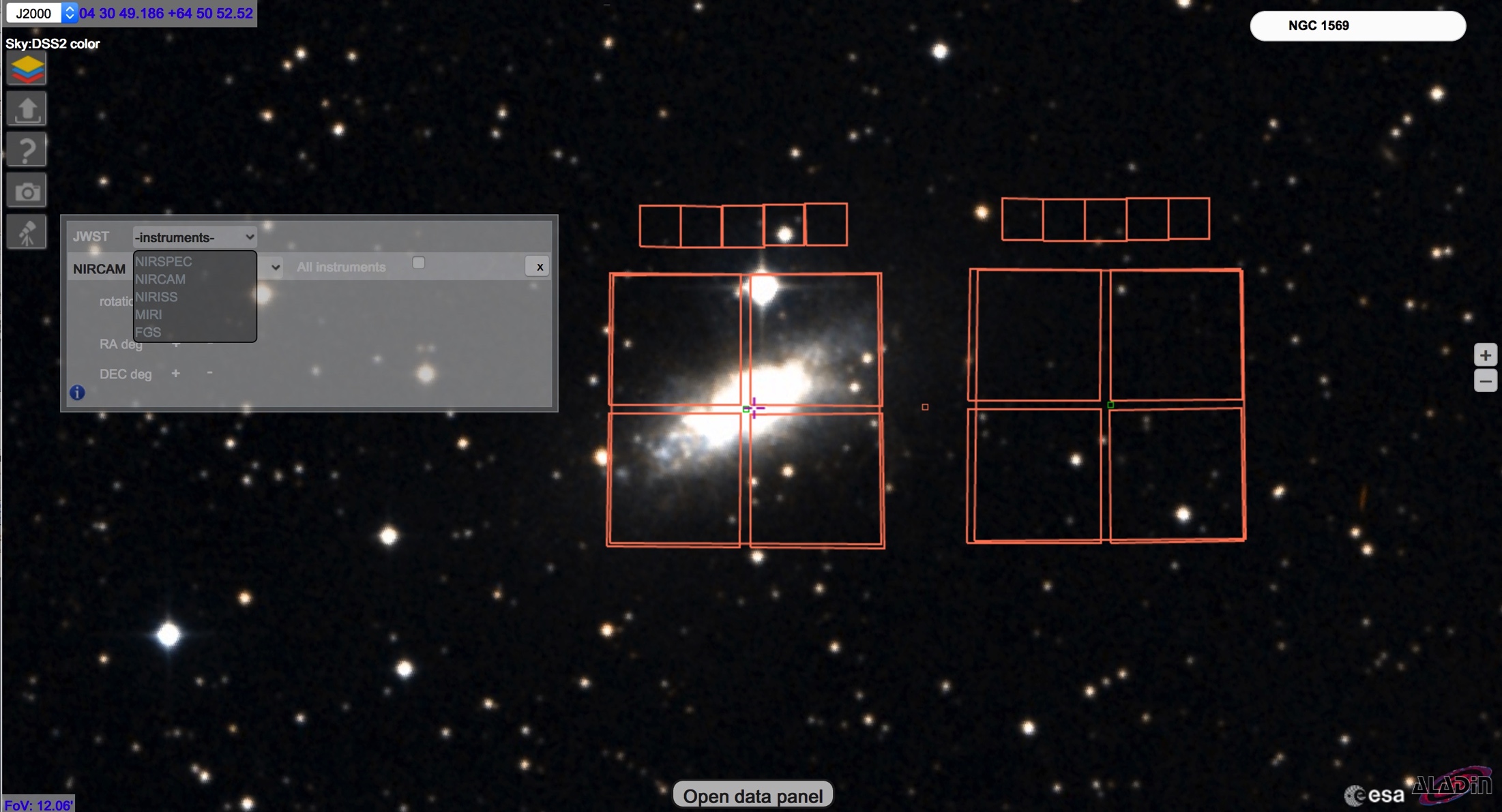 ESASky
TVT
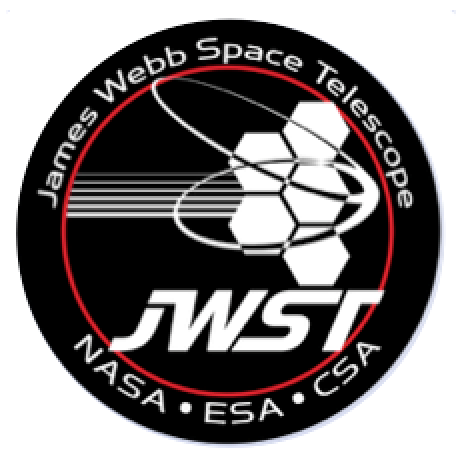 ETC
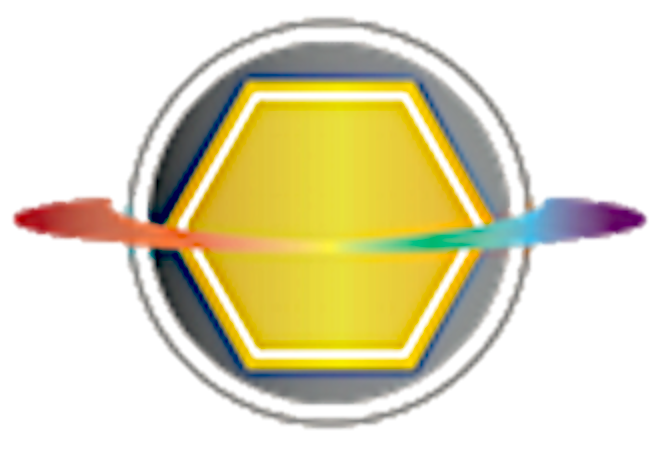 APT
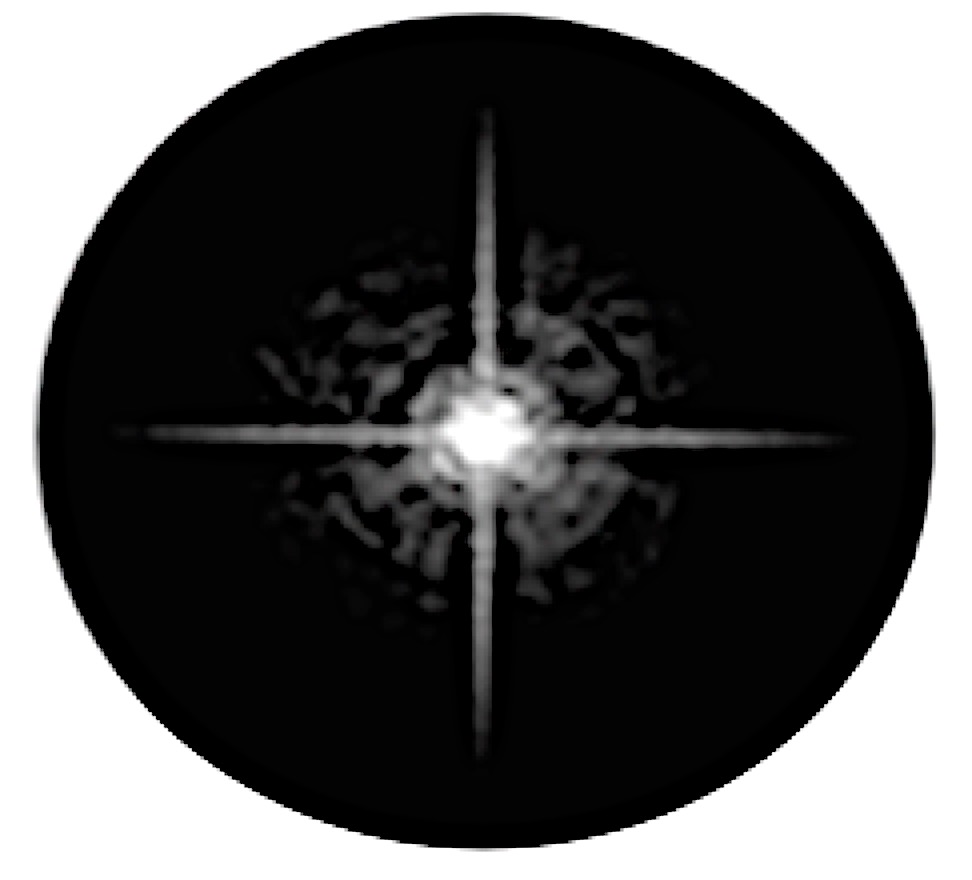 A suggested path
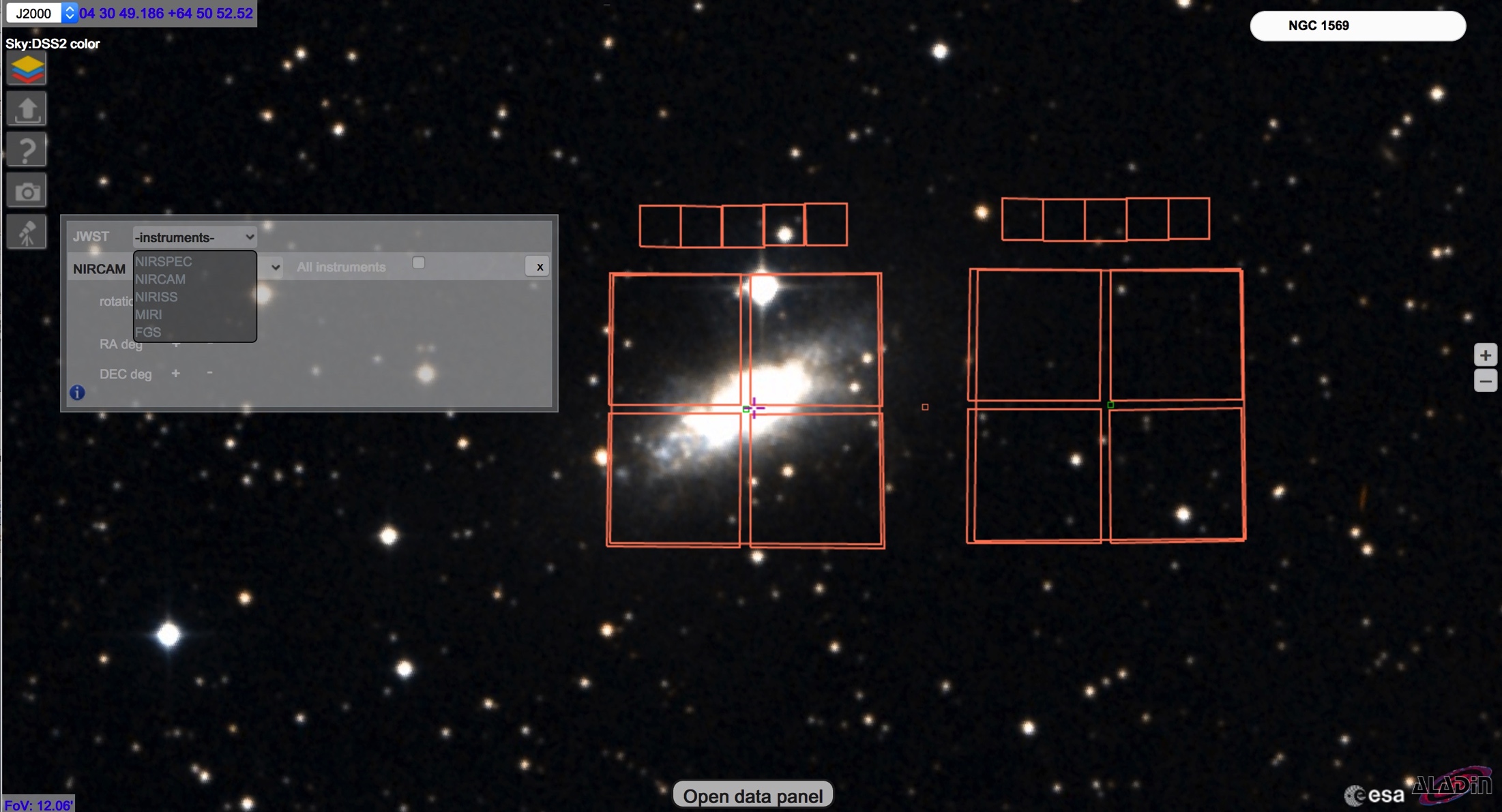 ESASky
TVT
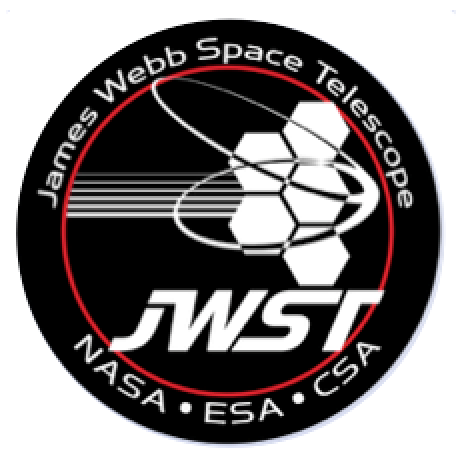 ETC
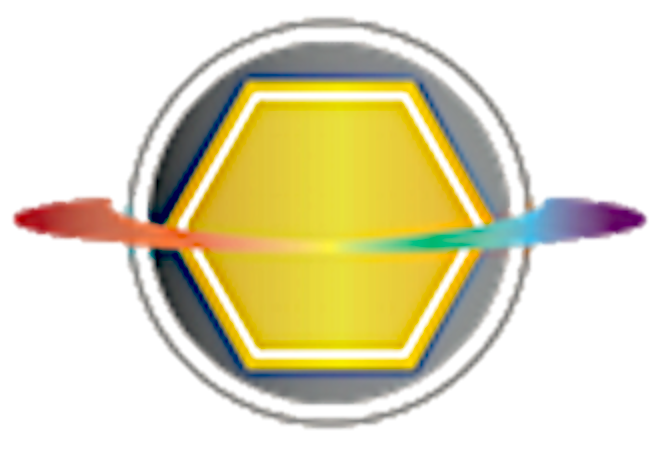 APT
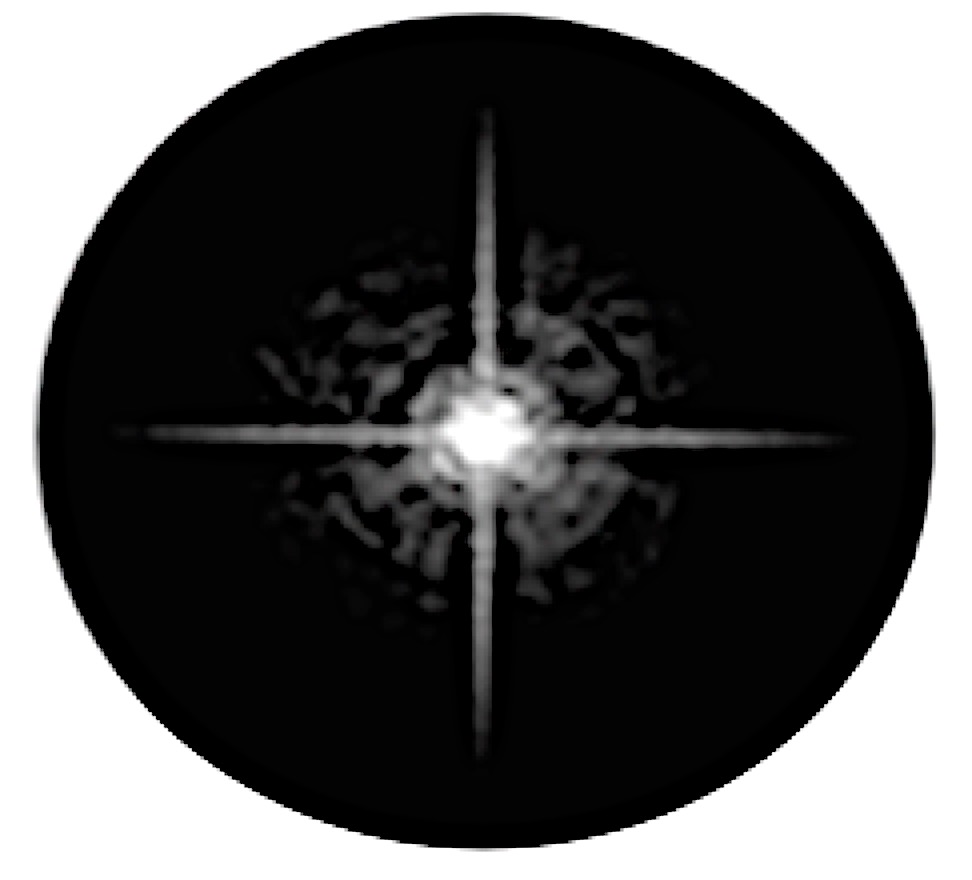 A suggested path
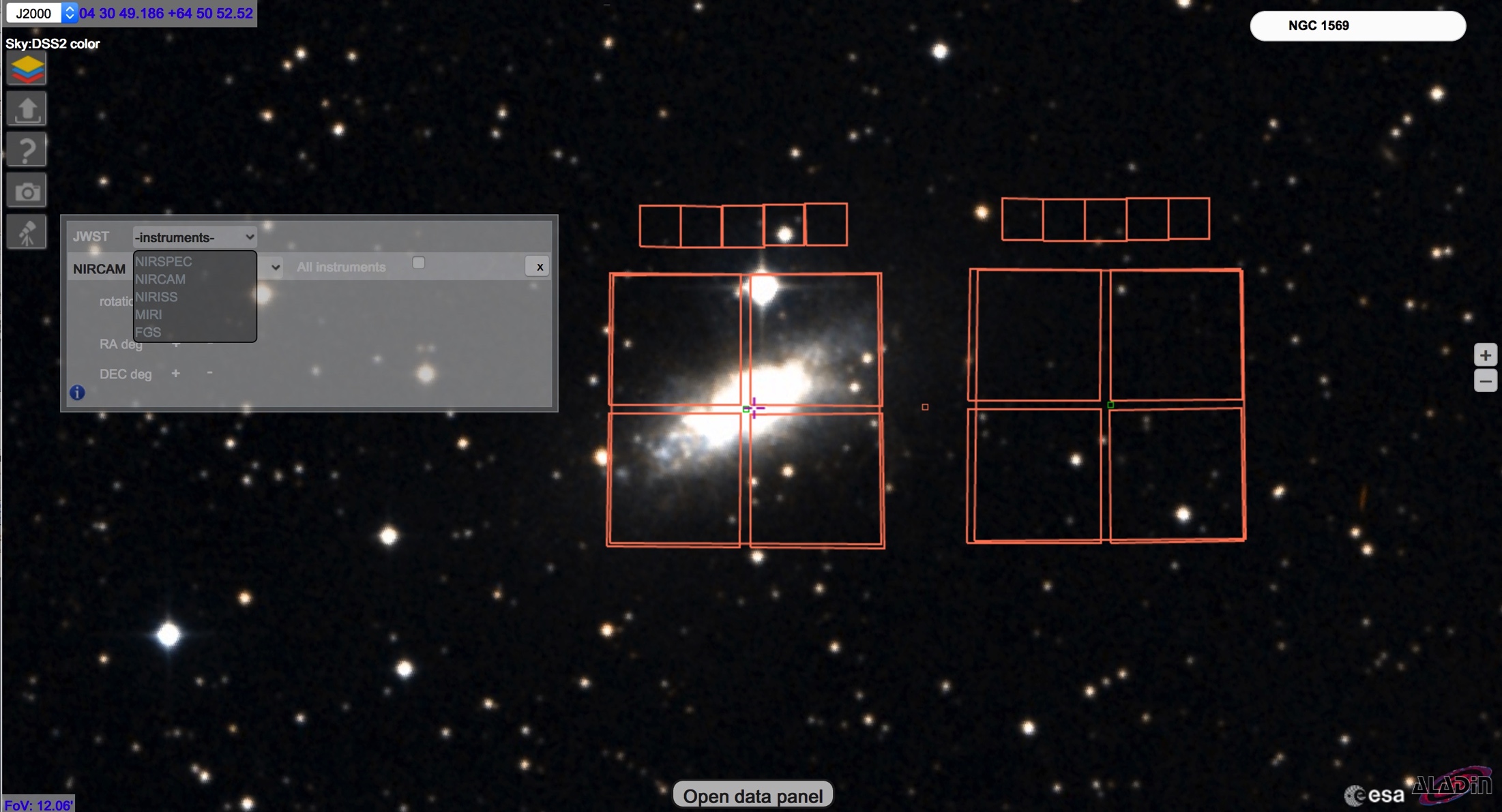 ESASky
TVT
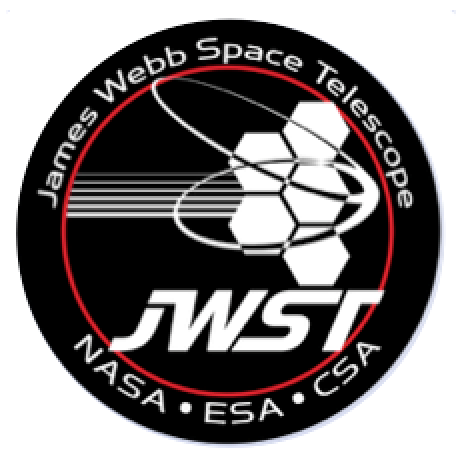 ETC
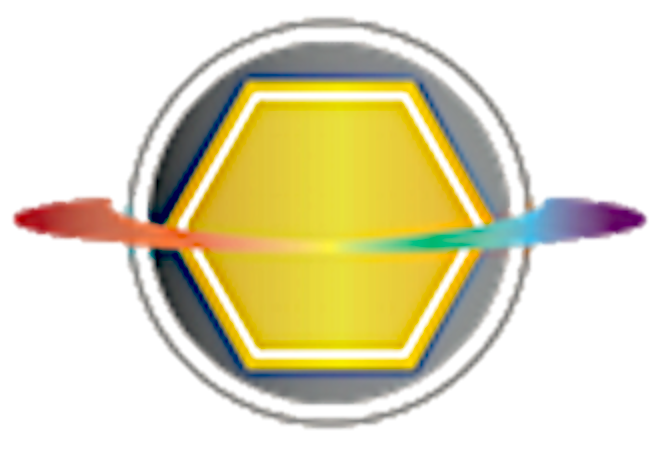 APT
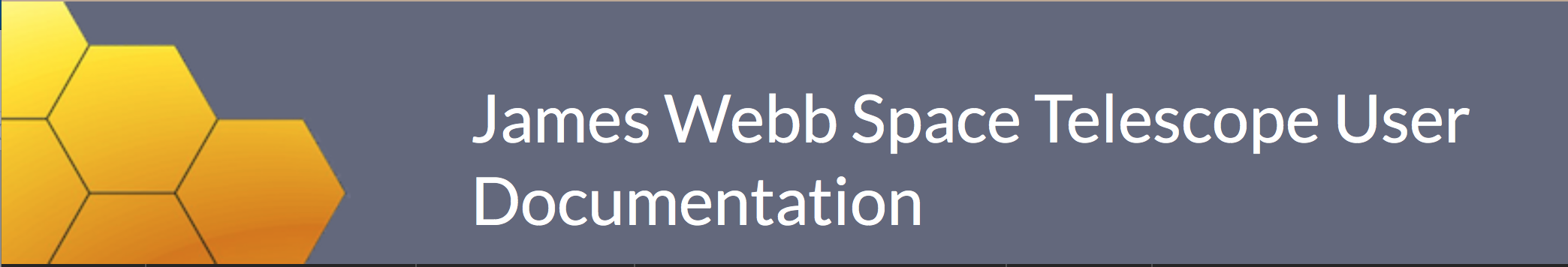 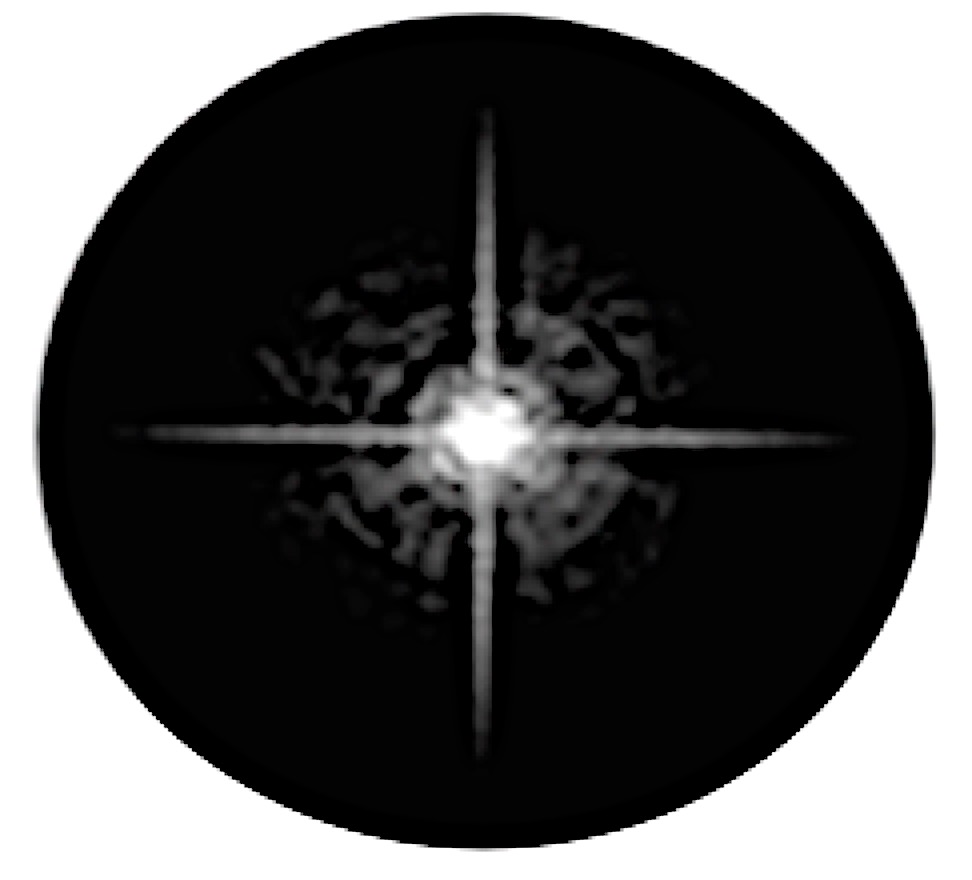 Links
NIRSpec and MIRI simulated data: https://www.cosmos.esa.int/web/jwst/simulations
Simulated data: https://jwst.stsci.edu/science-planning/proposal-planning-toolbox/simulated-data
Stips: https://jwst.stsci.edu/science-planning/proposal-planning-toolbox/image-and-spectroscopy-simulator
MIRISim: Please see demo by Pamela Klaassen
WebbPSF: https://jwst.stsci.edu/science-planning/proposal-planning-toolbox/psf-simulation-tool-webbpsf
ESASky: http://sky.esa.int
Target visibility tools: https://jwst-docs.stsci.edu/display/JPP/JWST+Target+Visibility+Tools
ETC: https://jwst.etc.stsci.edu
APT: http://www.stsci.edu/hst/proposing/apt
Jdocs: https://jwst-docs.stsci.edu/display/HOM/JWST+User+Documentation+Home